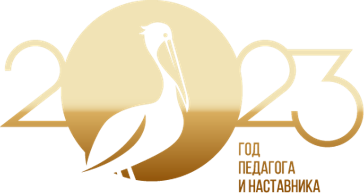 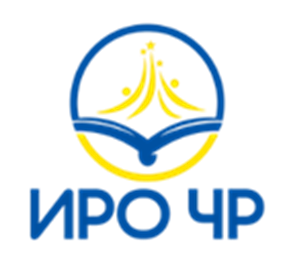 МИНИСТЕРСТВО ОБРАЗОВАНИЯ И НАУКИ ЧЕЧЕНСКОЙ РЕСПУБЛИКИ
ГОСУДАРСТВЕННОЕ БЮДЖЕТНОЕ УЧРЕЖДЕНИЕ
ДОПОЛНИТЕЛЬНОГО ПРОФЕССИОНАЛЬНОГО ОБРАЗОВАНИЯ«ИНСТИТУТ РАЗВИТИЯ ОБРАЗОВАНИЯ ЧЕЧЕНСКОЙ РЕСПУБЛИКИ»
Методические рекомендации по организации
 образовательной деятельности
учителей и учащихся в проекте
 «ПРОдвижение»
Грозный,2023
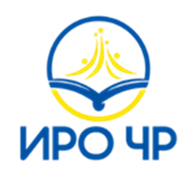 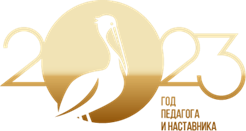 Практический семинар
«Особенности проблемного анализа результатов
Всероссийских проверочных работ и коррекционная работа с учетом выявленных дефицитов»
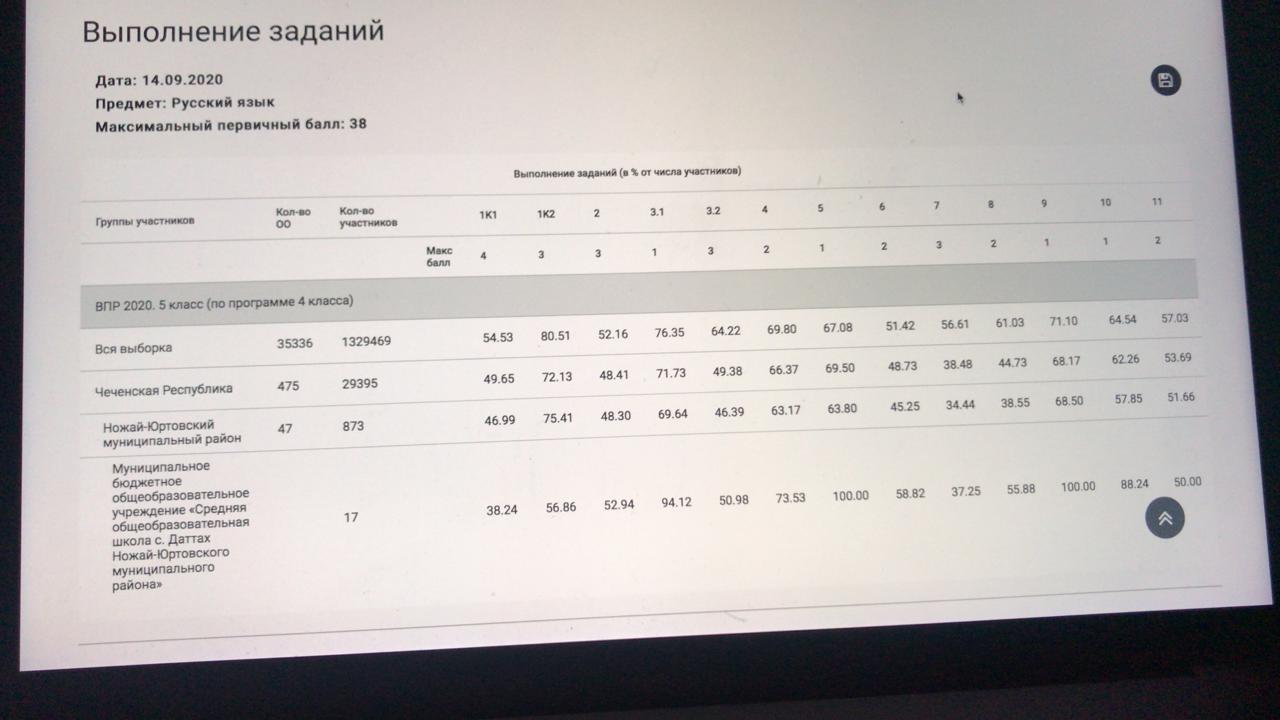 Район
Школа
Результаты диагностики 3-х классов 2023г
Результаты диагностики 3-х классов 2020г
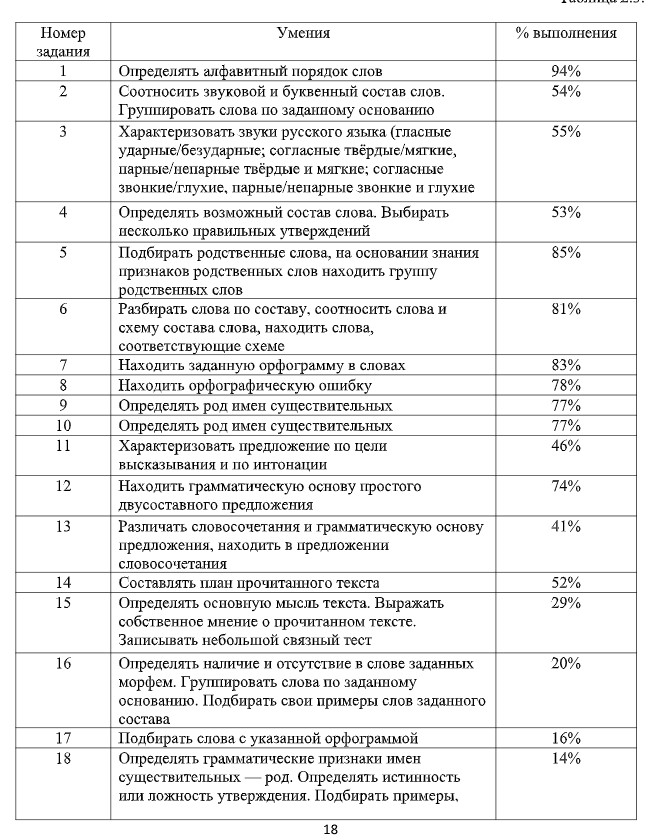 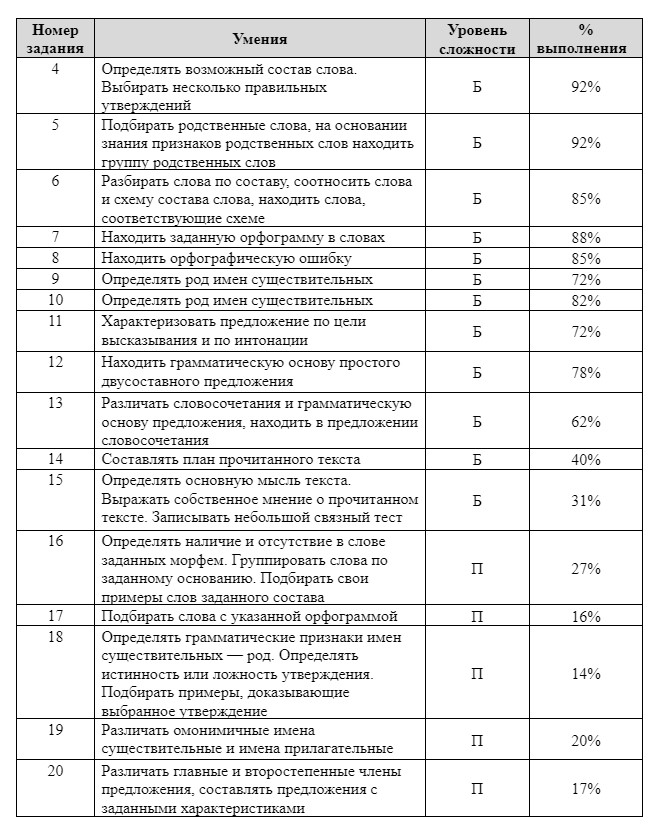 СТРУКТУРА УПРАВЛЕНЧЕСКОГО ЦИКЛА
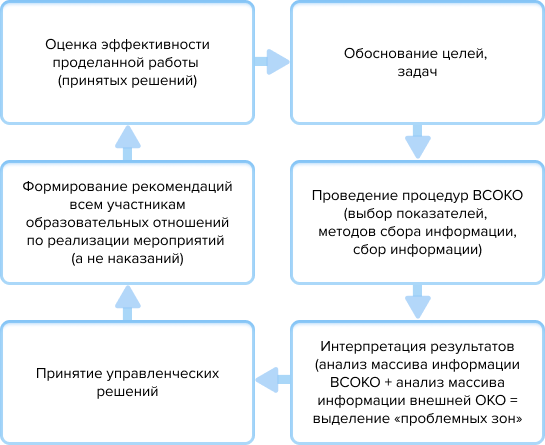 Последовательность действий при осуществлении анализа результатов ВПР 
к 
Методическим рекомендациям по анализу результатов всероссийских проверочных работ и организации и коррекции образовательного процесса общеобразовательных организаций 
Чеченской Республики
КАРТА УЧЕБНЫХ ДОСТИЖЕНИЙ КЛАССА
72
Анализ по Карте учебных достижений класса
4 балла
Доля 21 балла от максимальных 72 баллов???
72 балла –    100%
21 балл –     x%
X= 29%
18
21
29%
Шаг 1. Записываем максимальный балл за задание. Например, задание 1К1 – 4 балла.
Шаг 2. Подсчитываем простую арифметическую сумму баллов за задание. Задание 1К1 – 21 балл.
Шаг 3. Умножая максимальный балл за задание на количество учеников в классе, получаем max балл  выполнения данного задания в классе. Например, максимальный балл за задание 1К1 – 4 балла. Всего уч-ся в классе – 18. 18x4=72.
 Шаг 4. Находим долю набранных учащимися баллов (21 балл) от максимально возможных 72 баллов. (21 : 72)x100%=29%
Условные обозначения и цвета, используемые в ходе анализа
Задания повышенного уровня будут помечены * и написаны курсивом
- ниже базового уровня (ниже 50%),
- базовый уровень (50% - 65%),
- повышенный уровень (66% - 80%),
- высокий уровень (81% - 100%).
«Горизонтальный» анализ 
по карте достижений класса выявляет дефициты обучающихся
Распределение обучающихся
 на условные группы по результатам «горизонтального» анализа
С заданиями базового уровня должно справиться не менее 80% детей в классе!
С заданиями повышенного уровня могут справиться не менее 50% детей в классе!
С заданиями базового уровня должно справиться не менее 80% детей в классе!
С заданиями повышенного уровня могут справиться не менее 50% детей в классе!
«Вертикальный» анализ 
по карте достижений класса выявляет дефициты учителей
Общий вид Карты достижений класса, 
по которому проведены «горизонтальный» и «вертикальный» анализы
Анализ завуча по дефицитам учителей

(пример)
2. Анализ результатов ВПР
Анализ предметно-методической компетентности педагогов на основе 
оценки сформированности предметных умений у учащихся параллелей __ класса
- с заданием справилось  менее 50% детей; 
- задания выполнили от 50% до 69% детей;  
- с заданиями справилось от 70% до 80% детей  и более.
Таблица №6. Анализ предметно-методической компетентности педагогов на основе 
оценки сформированности предметных умений у учащихся параллелей __ класса
- с заданием справилось  менее 50% детей; 
- задания выполнили от 50% до 69% детей;  
- с заданиями справилось от 70% до 80% детей  и более.
Таблица №6. Анализ предметно-методической компетентности педагогов на основе 
оценки сформированности предметных умений у учащихся параллелей __ класса
- с заданием справилось  менее 50% детей; 
- задания выполнили от 50% до 69% детей;  
- с заданиями справилось от 70% до 80% детей  и более.
На основании кодификатора необходимо составить перечень тем, с которыми справилось наименьшее количество детей (менее 50%) и данные учителей с низкими показателями в классах (таблица). 
На основе несформированных умений (по которым выявились дефициты) формулируются рекомендации и темы повышения квалификации
Анализ методических затруднений учителей для проектирования план-графика повышения квалификации
На основании кодификатора необходимо составить перечень тем, с которыми справилось наименьшее количество детей (менее 50%) и данные учителей с низкими показателями в классах (таблица). 
На основе несформированных умений (по которым выявились дефициты) формулируются рекомендации и темы повышения квалификации
Анализ методических затруднений учителей для проектирования план-графика повышения квалификации
На основании кодификатора необходимо составить перечень тем, с которыми справилось наименьшее количество детей (менее 50%) и данные учителей с низкими показателями в классах (таблица). 
На основе несформированных умений (по которым выявились дефициты) формулируются рекомендации и темы повышения квалификации
Анализ методических затруднений учителей для проектирования план-графика повышения квалификации
На основании кодификатора необходимо составить перечень тем, с которыми справилось наименьшее количество детей (менее 50%) и данные учителей с низкими показателями в классах (таблица). 
На основе несформированных умений (по которым выявились дефициты) формулируются рекомендации и темы повышения квалификации
Анализ методических затруднений учителей для проектирования план-графика повышения квалификации
Выводы
В выводах следует определить дефициты учителей на основании дефицитов детей по конкретным умениям.
Направления повышения квалификации в соответствии с выявленными предметно-методическими дефицитами учителей 
4-х классов по предмету «Русский язык»
РЕКОМЕНДАЦИИ
Направления повышения квалификации в соответствии с выявленными предметно-методическими дефицитами учителей 
 6-х классов по предмету «Русский язык»
РЕКОМЕНДАЦИИ ПО ИСПОЛЬЗОВАНИЮ РЕЗУЛЬТАТОВ АНАЛИЗА ВПР ФОРМУЛИРУЮТСЯ ПО УРОВНЯМ:
1. Для администрации школы:

          .....

2.  Для педагогов: 

         ......

3. Для обучающихся и их родителей (законных представителей):

        ......
По итогам ВПР

• заместитель руководителя выявляет профессиональные дефициты учителей и обучающихся на основе анализа результатов ВПР :
Готовит Педсовет по итогам анализа
Представляет для утверждения план мероприятий по работе с результатами анализа. 
Определяет график внутришкольного контроля на учебный год, утверждает систему взаимопосещений педагогов;
Составляет 3-уровневый план-график повышения квалификации педагогов.
МЕТОДИЧЕСКАЯ РАБОТА 
ПО МАТЕРИАЛАМ АНАЛИЗА
Из опыта школы
Анализ  состояния  учебных достижений по математике 
 4 классов на основе ВПР
Деятельность по материалам анализа ВПР
Повышение качества образования в начальной школе по математике, русскому языку, литературному чтению и окружающему миру.
Шаг  1. Анализ  результатов диагностики учебных достижений 
Шаг  2. Причины низкого качества обученности обучающихся 2 – 4 классов.
Шаг  3. Цель и задачи по ликвидации низкого уровня результатов.
Шаг  4 . План мероприятий по повышению качества обученности и предупреждению неудовлетворительных результатов на конец учебного ода.
Шаг  5. Контроль за повышением качества обученности младших школьников.
Математика
План методической работы на II полугодие
План – сетка на неделю (11 – 16 февраля)
АНАЛИЗ 
РЕЗУЛЬТАТОВ ВПР НА 
УРОВНЕ МУНИЦИПАЛИТЕТА
Сравнительный анализ 
проблемных зон и дефицитов обучающихся 6-ых классов Школы 1 и Школы 2